Cowley County Cities
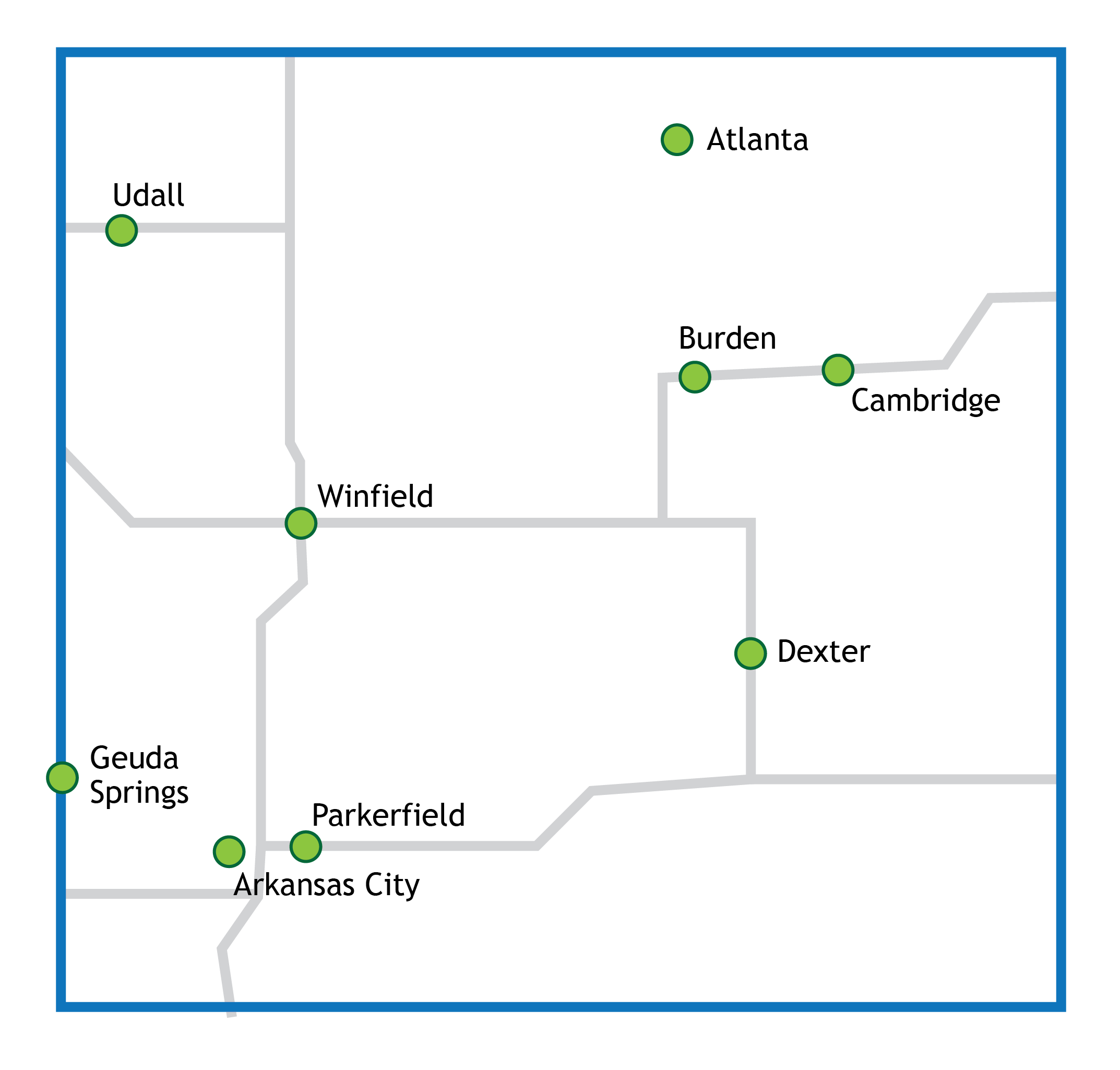 Demographics
Socioeconomics
Risk and ProtectiveBehaviors
Maternal and Child Health
Kansas Department of Health and Environment 2013-2014
Health Statusand Chronic Disease
Mortality
Access
Cowley County Cities
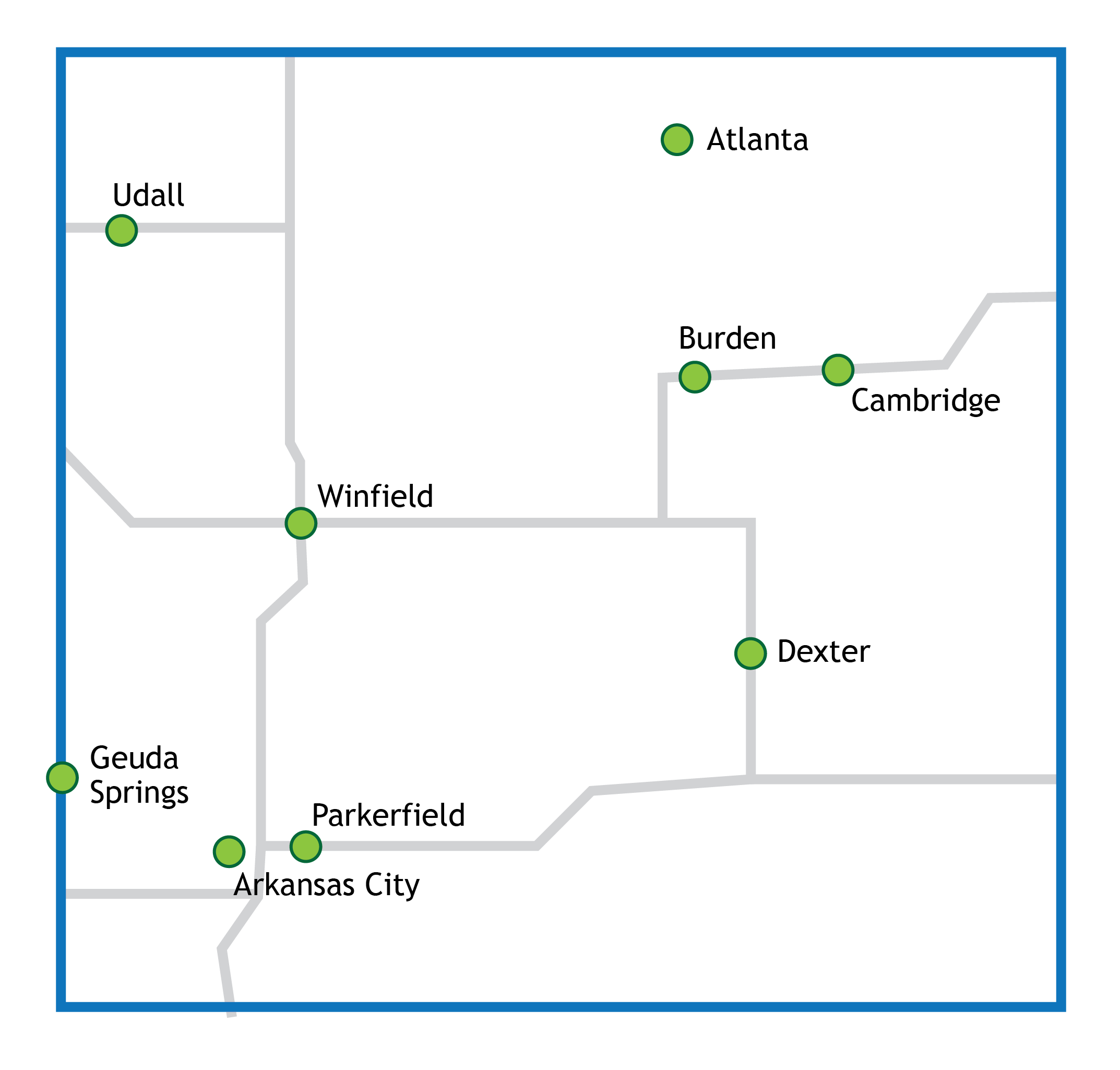 Pre-Meeting Survey
Priority  #1
Promote health, wellness, and chronic disease prevention.
Priority #1.  Promote health, wellness, and chronic disease prevention.
Priority  #2
Enhance access to health service providers.
Priority #2. Enhance access to health service providers
Q3
Looking ahead, do you think any updated priorities should be similarly broad, or should they be more specific?
Additional Comments:
Changes to lifestyle are the key to improved health - hoping that #1 will be further emphasized and translated into specific impactful initiatives

The FQHC is now open but little is known about what has occurred there.

Priorities should be broad, as they provide guidance for more specific directives.

Identify specifics to promote and accomplish achievable plan 

It depends on the action plan

Consider CHIP goals during this second round of CHA development
Looking ahead, do you think any updated priorities should be similarly broad, or should they be more specific?
Q4
In terms of being prioritized for a coordinated, concerted effort over the next 3 years with focused attention, time and resources, how high of a priority for Cowley County is each issue related to HEALTHY LIFESTYLES?
In terms of being prioritized for a coordinated, concerted effort over the next 3 years with focused attention, time and resources, how high of a priority for Cowley County is each issue related to HEALTHY LIFESTYLES?
Other very high priority issues(s) related to healthy lifestyles:
Smoking cessation, prenatal and postnatal care for mothers and infant children.

Access to consistent preventative health maintenance.

It would be nice to have no cost/safe options for exercise in our community.  It would fit well with focus on physical activity for adults, workplace wellness and obesity initiatives.

Safe sidewalks and way to walk around towns.
Q5
In terms of being prioritized for a coordinated, concerted effort over the next 3 years with focused attention, time and resources, how high of a priority for Cowley County is each issue related to ACCESS AND HEALTH SERVICES?
In terms of being prioritized for a coordinated, concerted effort over the next 3 years with focused attention, time and resources, how high of a priority for Cowley County is each issue related to ACCESS AND HEALTH SERVICES?
Other very high priority issues(s) related to access and health services:
Access/communication needs regarding healthcare for persons with English as a second language.

The availability of medical doctors and dentists who will accept new patients and patients with KanCare or no health insurance.
Q6
In terms of being prioritized for a coordinated, concerted effort over the next 3 years with focused attention, time and resources, how high of a priority is each issue related to CHRONIC DISEASES, LEADING CAUSES OF DEATH, or OTHER HEALTH PROBLEMS for Cowley County?
In terms of being prioritized for a coordinated, concerted effort over the next 3 years with focused attention, time and resources, how high of a priority is each issue related to CHRONIC DISEASES, LEADING CAUSES OF DEATH, or OTHER HEALTH PROBLEMS for Cowley County?
Other very high priority issues(s) related to chronic diseases, leading causes of death or other health problems:
Drug abuse

Lowering our incidence of diabetes needs to be a focus. Diabetes education is also valuable so that patients don't have the costly side effects including hospital admissions that come from lack of control.

Mental health is a large problem however the problem lies in what can we do about it?
Q7
In terms of being prioritized for a coordinated, concerted effort over the next 3 years with focused attention, time and resources, how high of a priority is each issue related to MATERNAL AND CHILD HEALTH for Cowley County?
In terms of being prioritized for a coordinated, concerted effort over the next 3 years with focused attention, time and resources, how high of a priority is each issue related to MATERNAL AND CHILD HEALTH for Cowley County?
Other very high priority issues(s) related to maternal & child health:
Injuries and death due to child abuse
I think that the incidence of infant mortality may be linked to inadequate prenatal care.  I am not sure of the incidence of deliveries without any prenatal care, but I would think that many problems could be identified with prenatal care.
Q8
Which statement best describes what you think the priorities should be going forward?
Which statement best describes what you think the priorities should be going forward?
Other Comments:
The health care arena is changing almost daily.  We must be aware of the change and adapt goals to those changes.

Are there bullet points of what is to be addressed and accomplished on each priority? They seem rather broad without that information and what was worked on since the last assessment.
Q9
Thinking about the current priorities, strategies under those priorities, other potential priorities mentioned in this survey, as well as your own knowledge of the community, what do you think the new health priorities should be going forward? List no more than three. They may be broad or specific.
Q10
What community do you represent?
Respondents' Work & Home Zip Codes
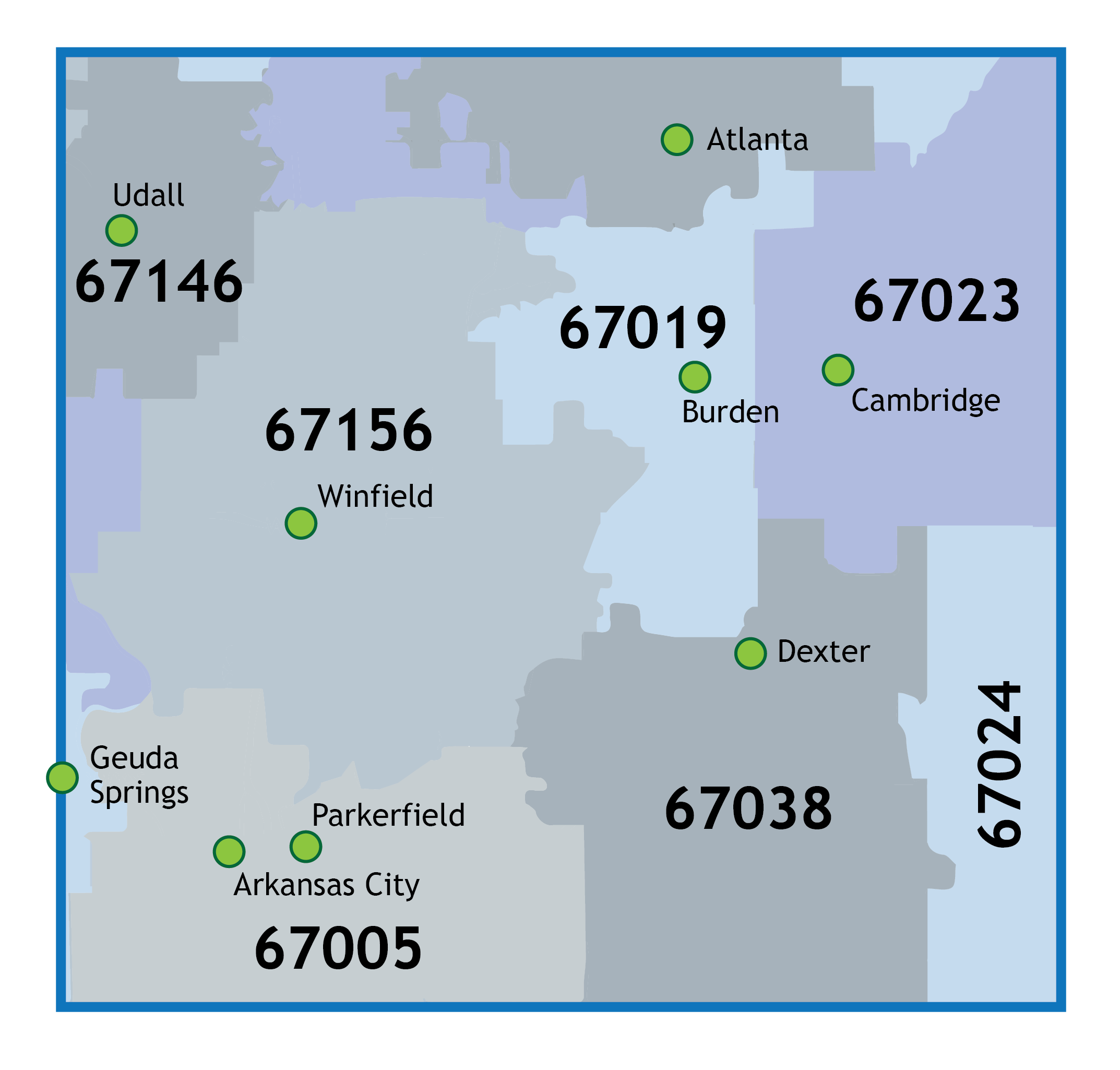 21 Work
21 Home
1 Home
2 Work*
1 Home*
2 Work
3 Home
*City associated with zip code 67024 is Cedar Vale, Chautauqua County
Q11
Additional Comments
Other Comments:
None - other than would like to assure these priorities are translated into tangible actions with metrics to gauge progress. It is distressing/shameful that Cowley County is one of the least healthy areas of Kansas.

Improved education for adults over 18 years of age on knowledge of physical and mental health and wellness.

thank you!
Community Health Improvement Plan Review